The A Level Mindset…
…Or, what makes a successful 6th former.
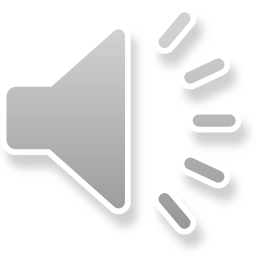 Rule Number 1
There is no direct link between success at GCSE and success at A level.

Ceiling Students
Breakthrough Students
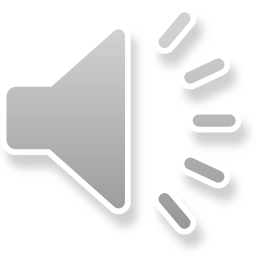 Ceiling vs Breakthrough
The difference between success and failure does not depend on natural intelligence, instead what’s more important are:
Habits
Routines
Attitudes
Approaches

......or what is referred to as MINDSET.
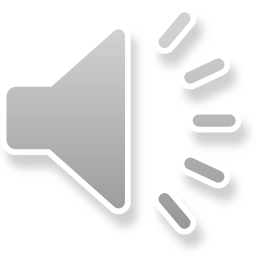 Fixed Mindset vs Growth Mindset
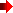 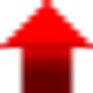 Fixed Mindset
Growth Mindset
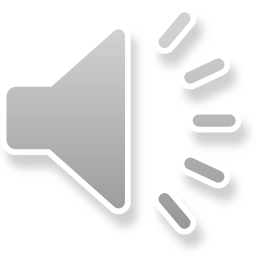 The difference between a Breakthrough (succesful) A level student and a Ceiling student is….MINDSET.
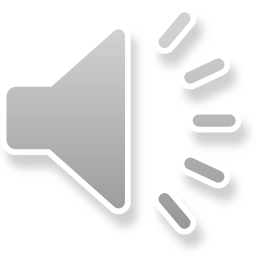 So……how do we go about developing a breakthrough student or developing a Growth Mindset?
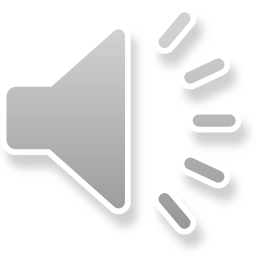 V.E.S.P.A.
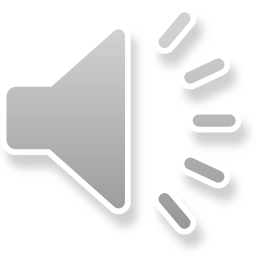 1. VISION
“When goal pursuit is fuelled by personal endorsement and valuing of the goal, commitment and persistence will be high”
                                  Ntoumanis et al (2014)
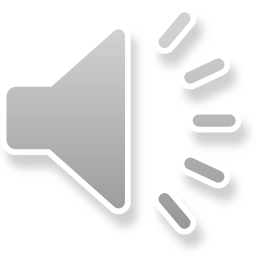 Research suggests that students without a vision:
Hit a ceiling
Underperform by about one grade
Show decreased levels of effort especially when the going gets tough
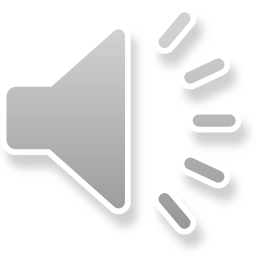 A vision has 3 components:
Having a clear goal that you want to achieve

 Making an actionable plan – breaking a goal down into actions that will help you achieve it

Grit – sticking to your goal despite setbacks and challenges
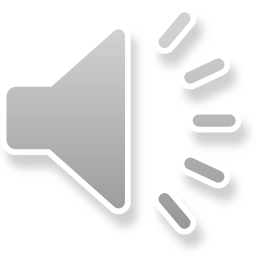 Push vs Pull
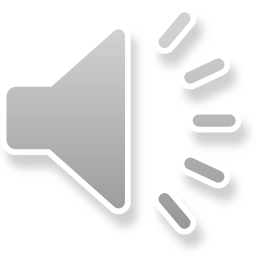 2. EFFORT
Fixed Mindset learners carry with them the myth of effortless success i.e. they truly believe that, 
“You’ve either got it or you haven’t. If you’ve got it, superb work arrives effortlessly; you’re blessed with the right gentic code and life’s a breeze”
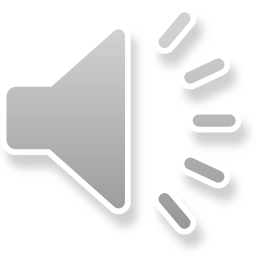 Effort is…..
“…a function of the intensity, direction and duration of ones exertions toward a goal”
                               Duckworth et al 2007

And

“willingness to put in great amounts of time and effort” are significant factors in success” 
                                              Bloom 1985
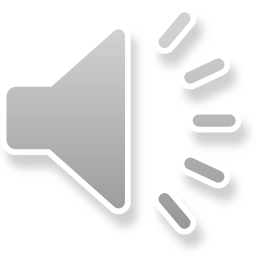 Effort Guide
A simple way to measure effort is in hours of independent study completed a week:
Homework
Research
Wider Reading
Going over/consolidating notes
Revision
Practice exam questions
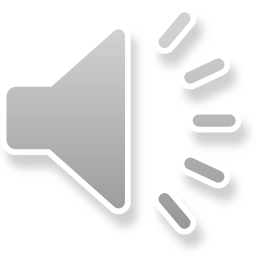 Understanding the need to belong or the 1-10 effort scale.
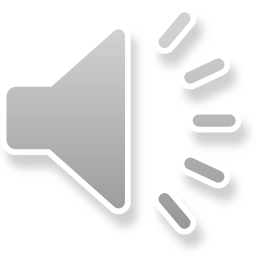 Another Golden Rule
Year 12 = 20 hours per week

Year 13 = 30 hours per week
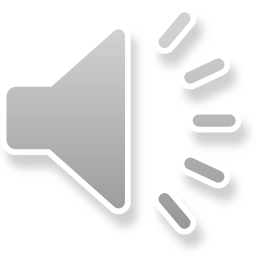 3. SYSTEMS
Each lesson take place in 1 hour chunk or bit. Usually there are approx. 130 lessons in Year 12 and another 130 in Year 13. 

That’s 260 bits to organise for each course.

Multiple that by the 3 courses they are taking that gives 780 separate bits of information.


Poor organisation = Poor learning
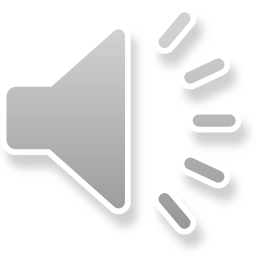 Systems means:
A system to organise learning so students can make sense of it all.

A system to organise their time so students can complete key tasks to deadline.
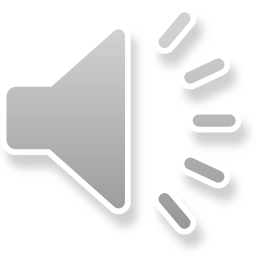 Systems allow for:
Ownership

Recasting and seeing connections

Mastery at a deeper level
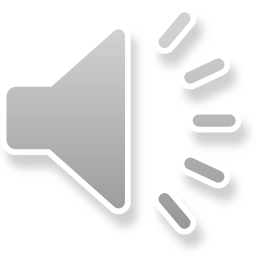 4. PRACTICE
Practice needs to be seen as distinct from effort; it represents what learners do with the time they put into their studies. Not the how much study but the how they study.
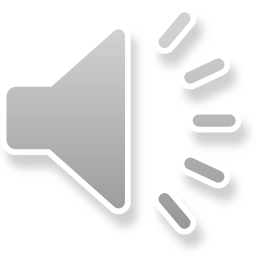 What are the right things?
CONTENT. The learner masters the content taught by reviewing and consolidating it, checking it and ensuring understanding.

SKILLS. The learners put this knowledge into practice in high stakes contexts; they practice exam questions, time themselves, try tough questions and complete mock exams.

FEEDBACK. The learner seeks out expert feedback that allows them to develop performance.
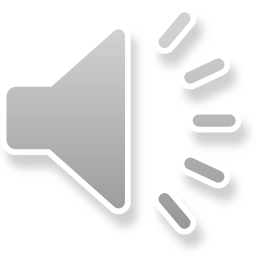 5. ATTITUDE
An umbrella term which includes a number of sub-factors:
Their process of learning i.e. growth or fixed mindset
Buoyancy and positivity
Response to challenge or difficulty
Resilience and Grit
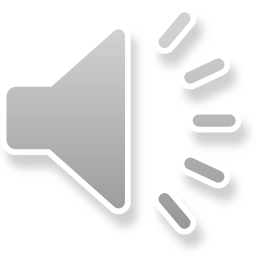 Attitude
Growth or Fixed mindset- Fixed mindset students are unable to thrive during challenging conditions and give narratives for failure. No point in Effort.

Buoyancy – how students respond to academic failure, give up or try harder?

Resilience and grit – How we deal with stress. Worry vs Action
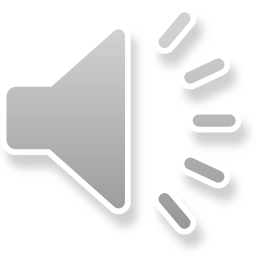 VESPA: 5 Keys to A level Success
Vision
Effort
Systems
Practice
Attitude
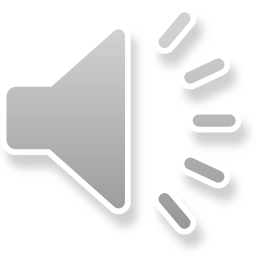 Email
pashton@wigstonmat.org
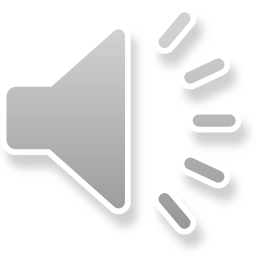